Budapest főváros költségvetése 2022.
A Fővárosi Közgyűlés részére benyújtott javaslat alapján
A fővárosi költségvetés mozgásterét szűkítő tényezők (2020-2021):
Koronavírus járvány: védekezés plusz kiadásai, intézmények és cégek bevételeinek kiesése
Járványt követő gazdasági válság: iparűzési adóbevételek csökkenése
Kormányzati megszorító intézkedések: Budapest-adó (szolidaritási hozzájárulási kötelezettség megemelése),  
közműadó növelése (ivóvíz), 
Iparűzési adó befizetési szabályainak módosítása a nagyvállalatok, multik részére (éves feltöltési kötelezettség eltörlése)
Gépjárműadóból származó bevételek elvonása
Iparűzési adó felezése a KKV-k részére (eredetileg 2021-re, de benyújtották 2022-re is)
Közösségi közlekedés finanszírozása: a járvány és a válság ellenére változatlan összegben támogatja a kormányzat: 12 Mrd Ft
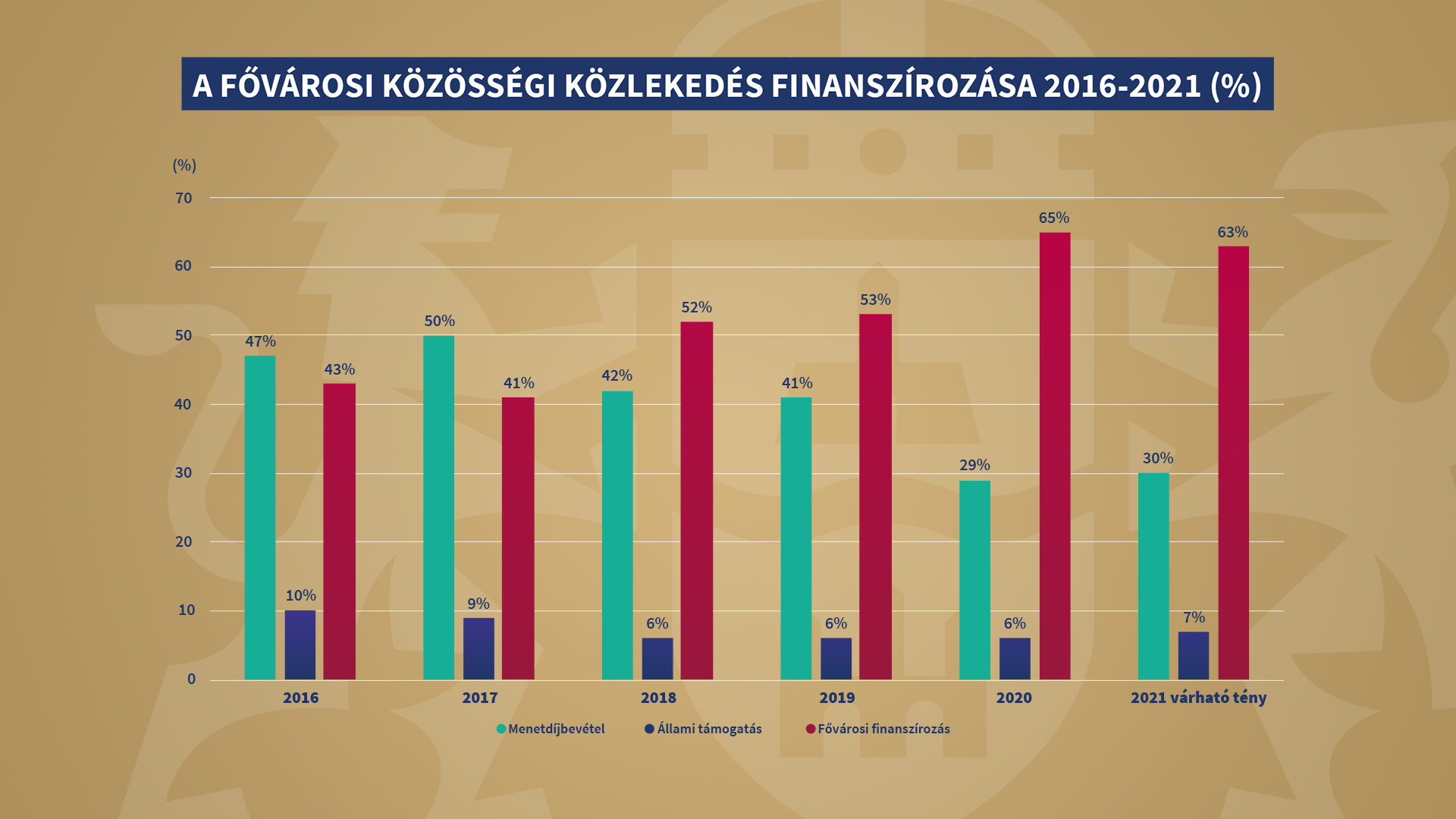 Iparűzési adóból származó bevételek
Elindult a visszarendeződés
a gazdasági mutatók javulnak
és emelkedik az infláció

DE:
KKV adófizetési kötelezettség felezése miatt a 2019-es bevételi szint várható
Budapest a központi költségvetés nettó befizetőjévé vált
A folyamat változásának okai: 

A szolidaritási hozzájárulási befizetési kötelezettség emelése

A közösségi közlekedés állami támogatásának változatlansága
A Fővárosi Önkormányzat működési mozgástere
Az éves működésre fordítható forrás nagysága a 2017. évivel megegyező nagyságú
Tervezett működési kiadások
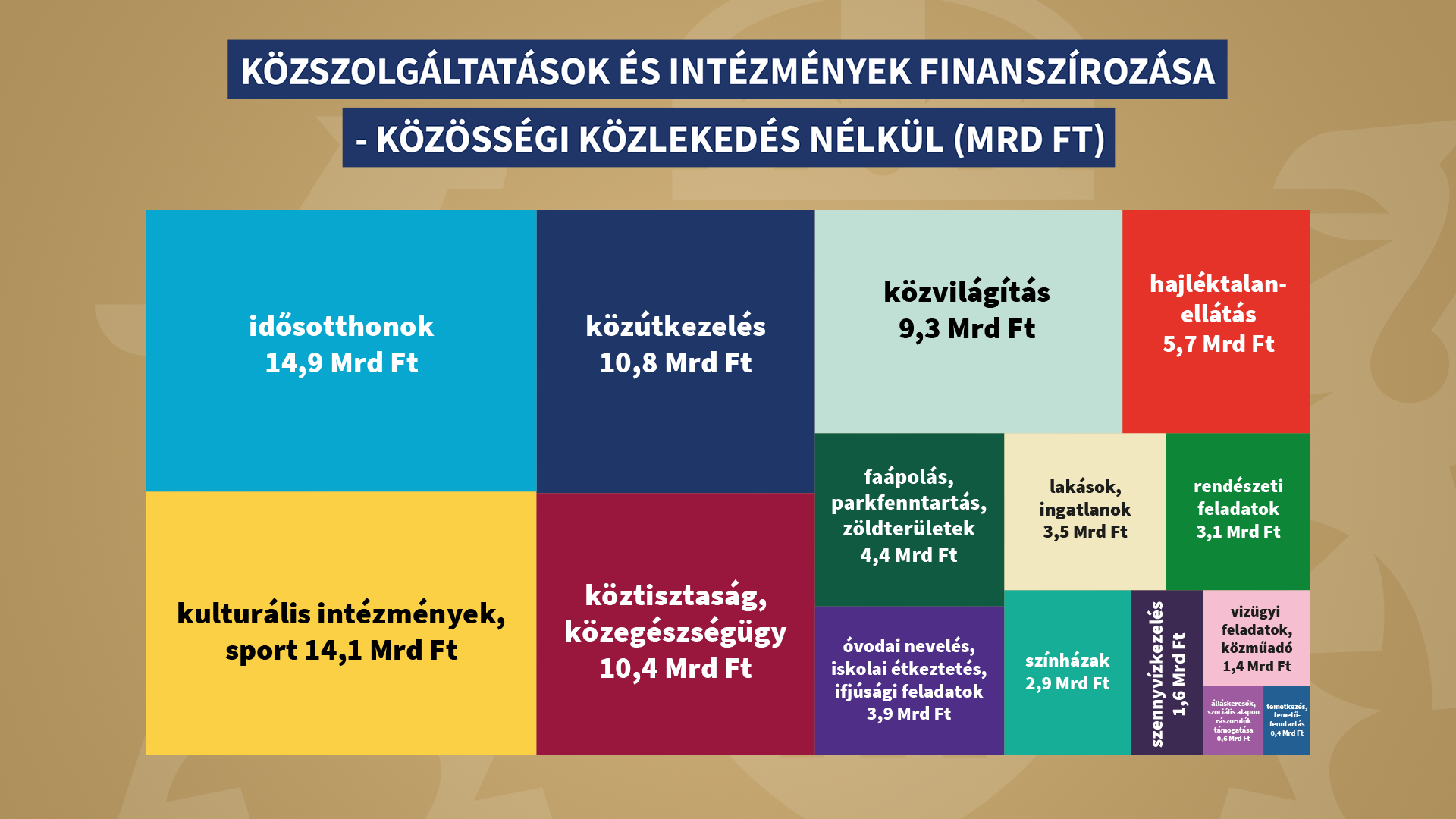 Fejlesztéseket előkészítő projektek
Kiemelt fejlesztési feladatok